Informal document GRE-77-31
(77th GRE, 4-7 April 2017,
Agenda item 8 (c))
Submitted by the expert from 
the European Commission
The importance of the Unique Identifier for the Simplification of Lighting and Light-Signalling Regulations
Mandatory use of Unique Identifier is a prerequisite for an effective transition towards the simplified lighting and light-signalling regulations:
The principle of grouping a number of devices into a single regulation is not compatible with the use of detailed approval markings on devices.
The current practice of one marking per one (series of the) regulation cannot be applied.
When individual devices will undergo substantial amendments, this will result in new series of amendments applicable to those particular devices, while others will remain unaffected. 
As a result part of the markings within LSD, RID or RRD would in principle have to be updated.
With different markings for each device within one regulation the traditional marking becomes extremely complicated.
This will be in more so critical in the case of minimum performance based requirements (Phase 2 SLR).
The concept of more devices combined in one regulation will not be very user friendly (for TAAs), who will have to decide based on the traditional markings which set of requirements applies to individual devices (e.g. R4, series 01, suppl. 27, rev.3, amend.1, Corr,1; R7, series 02, suppl.26, rev.6, amend.1-4).
Using of an electronic system of UI is a clear benefit compared to E-markings paper version processing. TAAs will be in position to identify the level of product compliance and performance more easily and will be able to relate it to products certified in different certification environments.
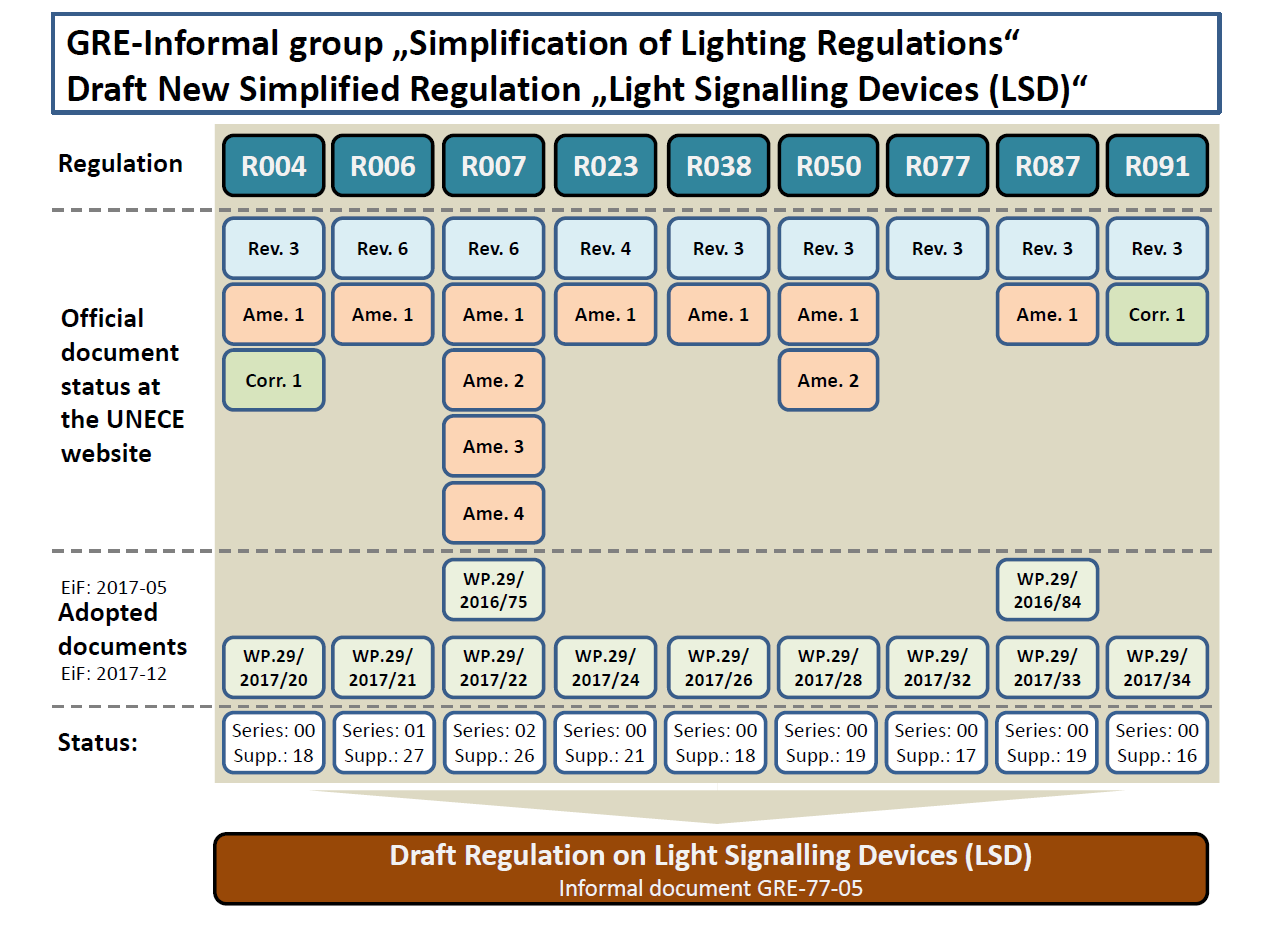 Ensuring the full benefit of international harmonisation (including beyond the 1958 Agreement) the choice for decision on application of a traditional marking or UI marking cannot be left up to an individual applicant (i.e. the industry), but should become a requirement for Contracting Parties applying the simplified lighting and light-signalling regulations.
The use of the "Unique Identifier" which is mandatory in LSD, RID and RRD, is conditional upon access to the UN secure internet database.
When the “Unique Identifier” is used there is no requirement for the lamps to carry the conventional type approval markings (E-mark). 
If it is technically not possible to use the "Unique Identifier" (e.g. if the access to the UN internet database cannot be secured or the UN secure internet database is not operative) the use of conventional type approval markings is required until the use of the "Unique Identifier" is enabled.